Text Analytics and Machine Learning Workshop
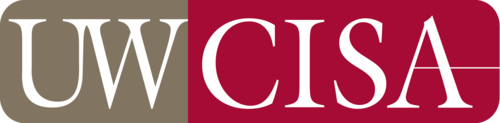 October 26, 2018 
CPA Canada - Toronto, Canada
Text analytics use is skyrocketing
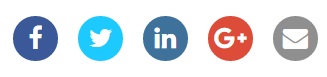 More machine readable text …
Computing & data storage that is cheaper, more mobile, powerful & connected
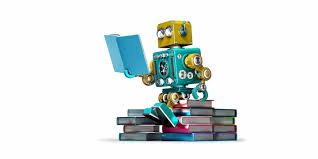 Machine learning
More efficient, less error prone text processing
More data for business intelligence
= better predictions
IntellyticsHub
Text of interest to accountants includes:
News – e.g. earnings announcements, trade publications
Business documents: invoices, contracts
Meeting minutes
Emails 
Social media
Annual reports (MD&A, audit report, internal control report, etc.)
Proxy statements (Committee reports, director biographies)
Contracts
Conference call transcripts
Interview transcripts
Text Analytics + Machine Learning: a powerful duo
Text analytics: Extracts relevant information from text by turning unstructured text into data for analysis. Techniques range from simple searches to using deep learning (a subset of machine learning) for natural language processing (NLP).
Machine learning: Builds systems that learn from data, identify patterns, and make predictions (and decisions) with minimal human intervention.
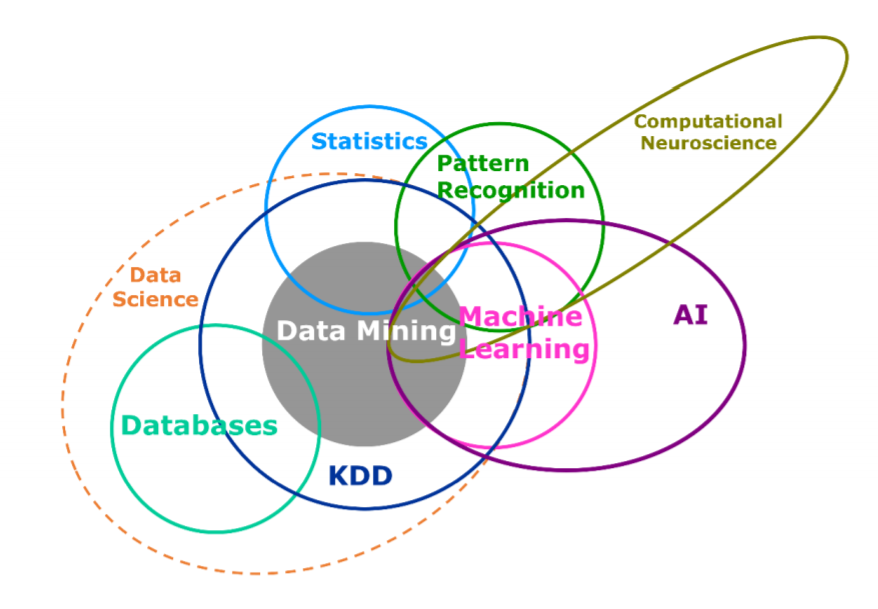 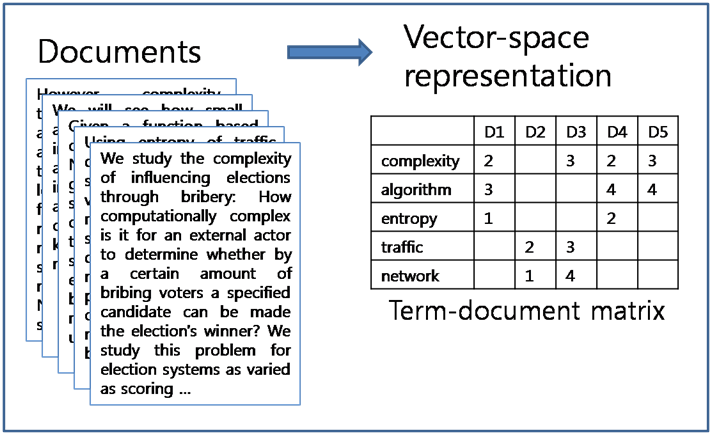 Structured data
SAS Institute: Hall, Dean, Kabul, and Silva: An Overview of Machine Learning
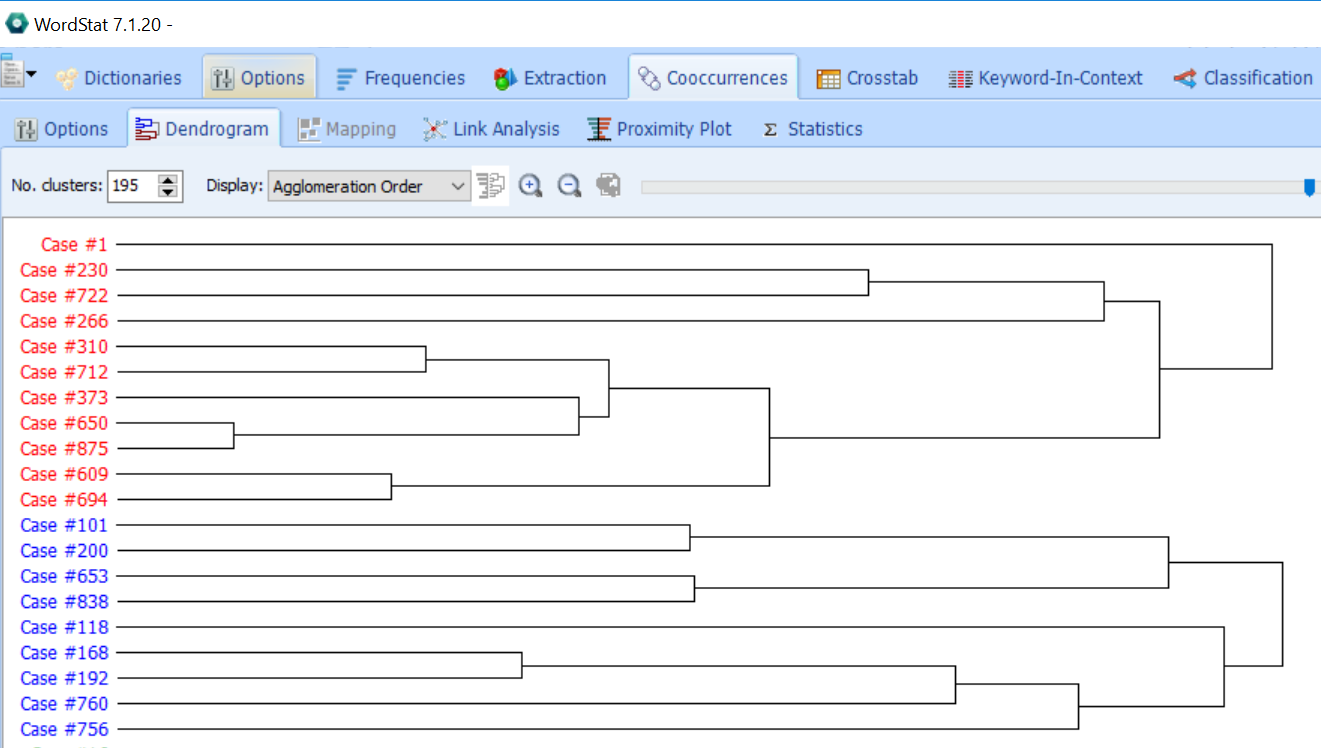 Text Analytics can…
Visualize and describe text
Crawl and tag social media, web resources, & other documents (e.g. contracts)
Search words/phrases/n-grams
Recognize entities
Classify documents 
Identify topics in collections of text 
Cluster similar documents 
Extract text or concepts
Analyze sentiment and tone 
Tag parts of speech - NLP
Structure text for analysis
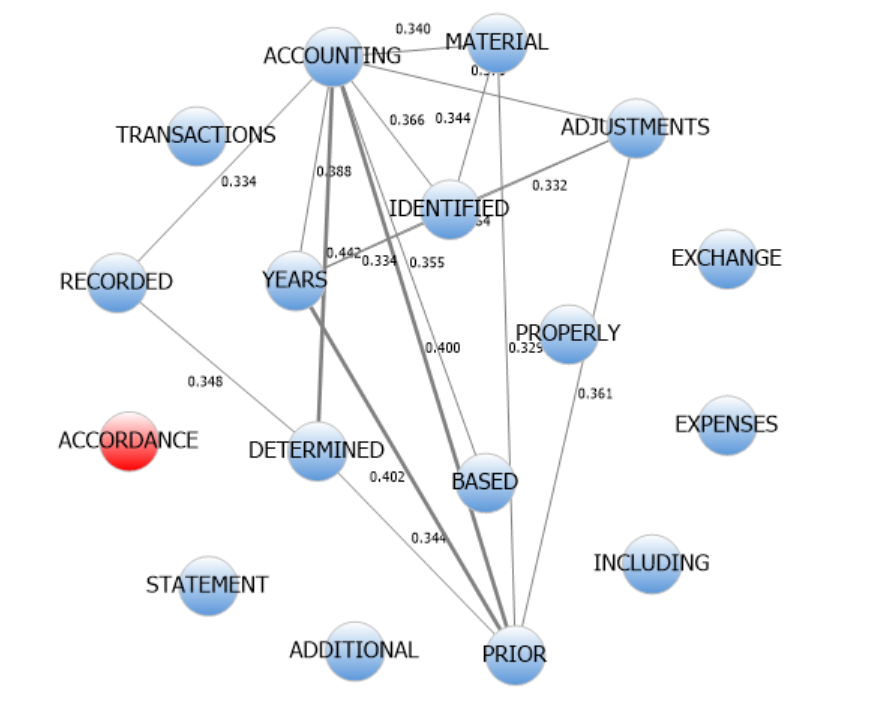 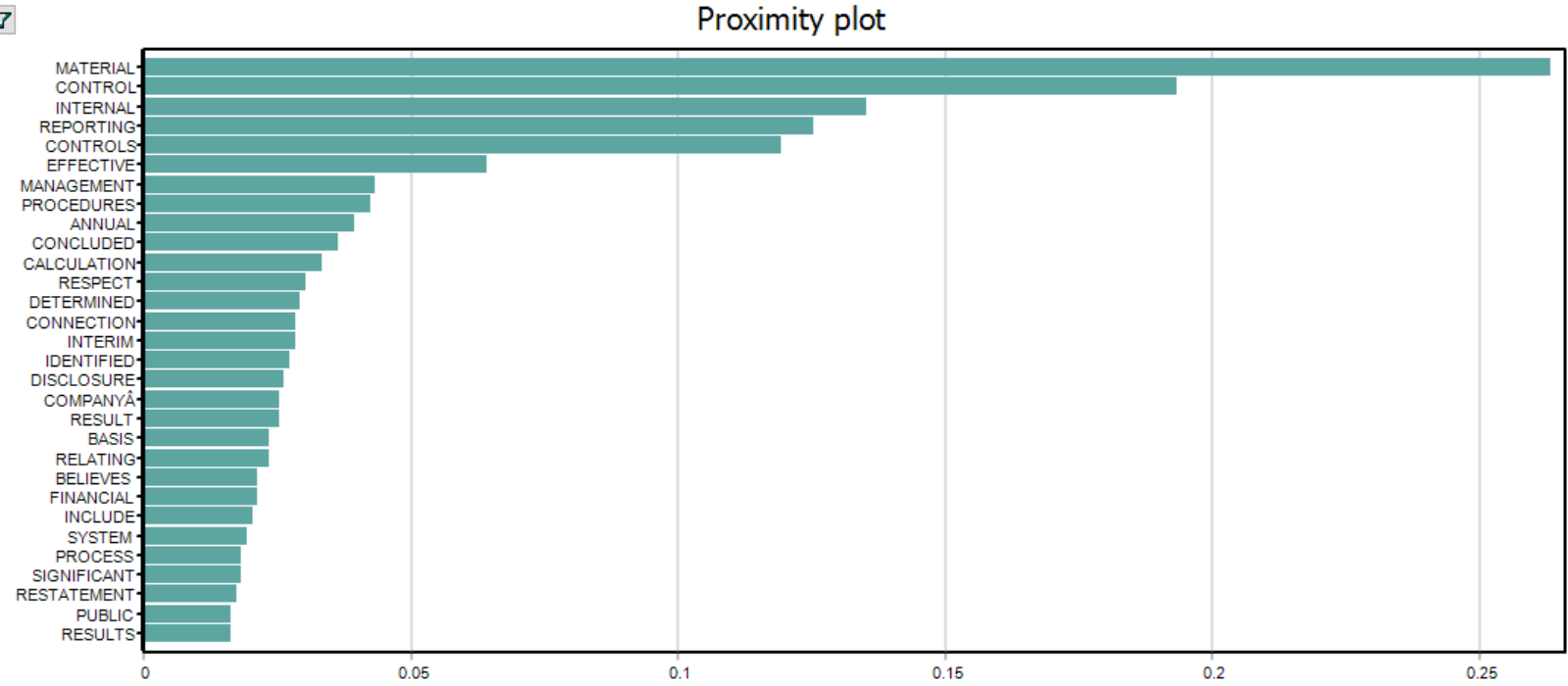 Screen captures: Provalis Research - Wordstat
Machine Learning
Types of machine learning
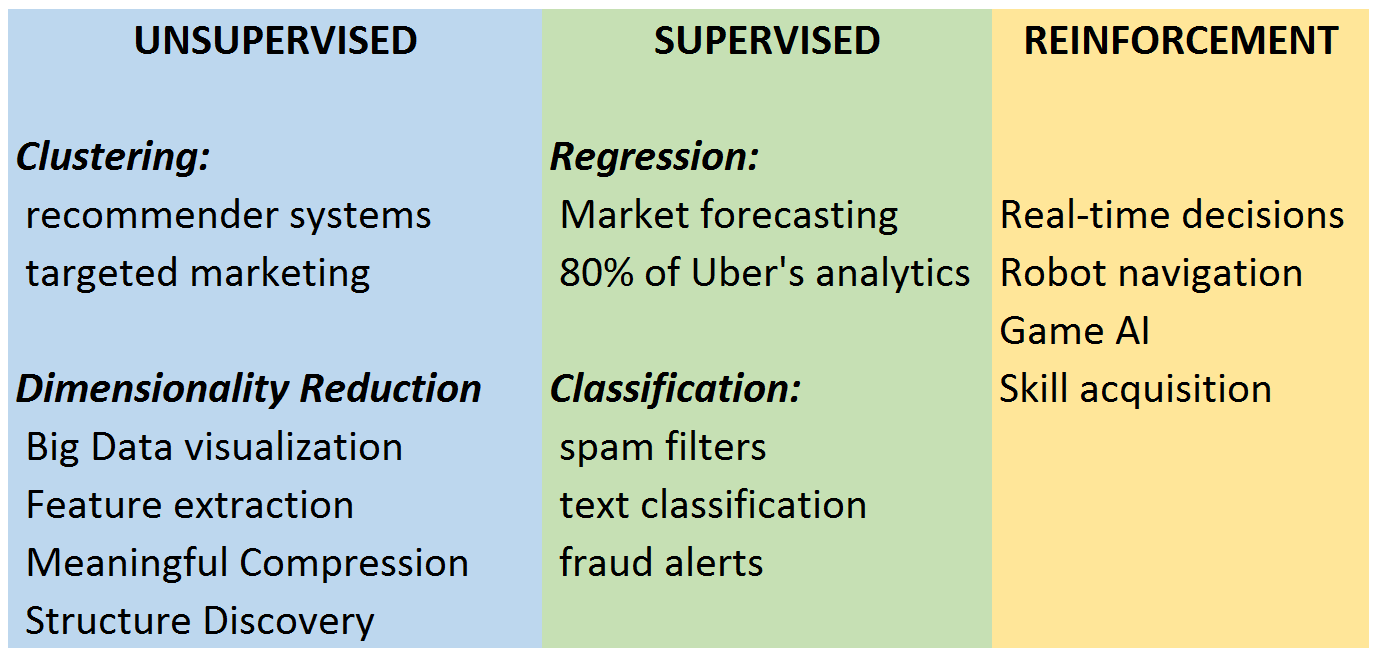 So many different models to choose from!
Simple methods may underfit

-> Poor prediction
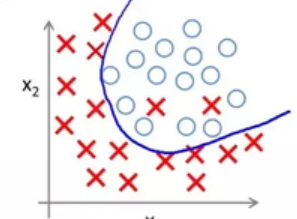 Complex methods may overfit

-> not generalizable
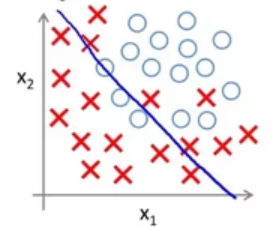 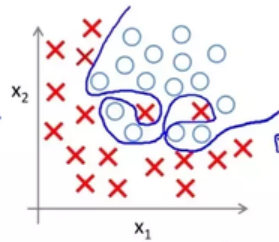 Experiment to find the simplest one that predicts well enough
Choice considerations
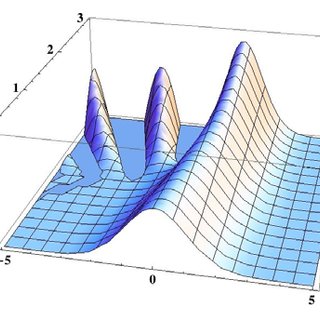 Complex models may handle data better
Outliers
Non-linearity
Correlated variables
Unknown interactions between variables 
More features than observations
data-driven, not theory-driven

Machine Learning is not a magic bullet
Relies on good data
Results biased by bias in data
“black box” interpretation challenge
Requires data science skills & infrastructure 
       that are in short supply
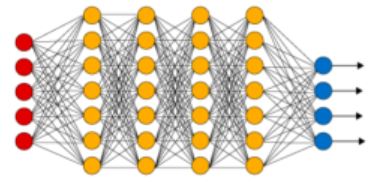 Deployment challenges
Data security & privacy concerns 
Need to localize models
Models degrade quickly
Python, R other machine learning tools used to create the models may not be easy to put into production systems
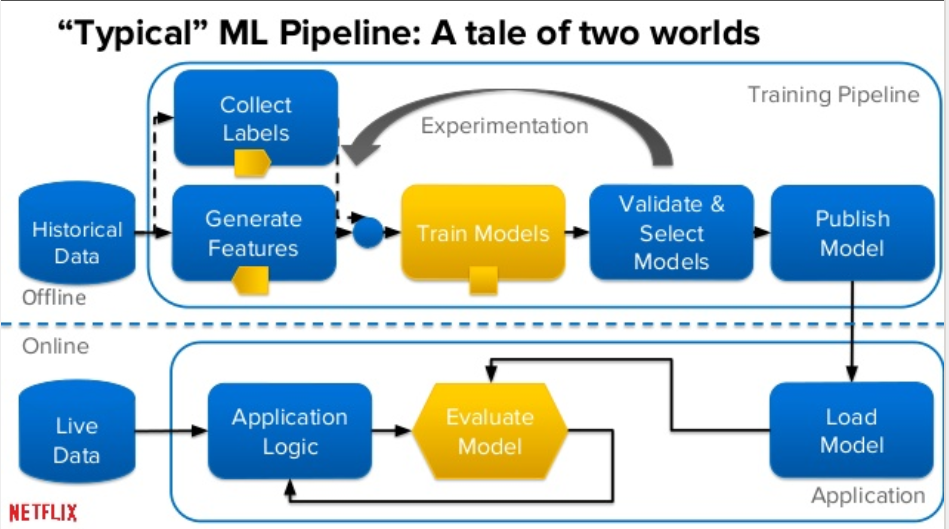 “Making Netflix Machine Learning Algorithms Reliable” 
 International Conference on Machine Learning 2017
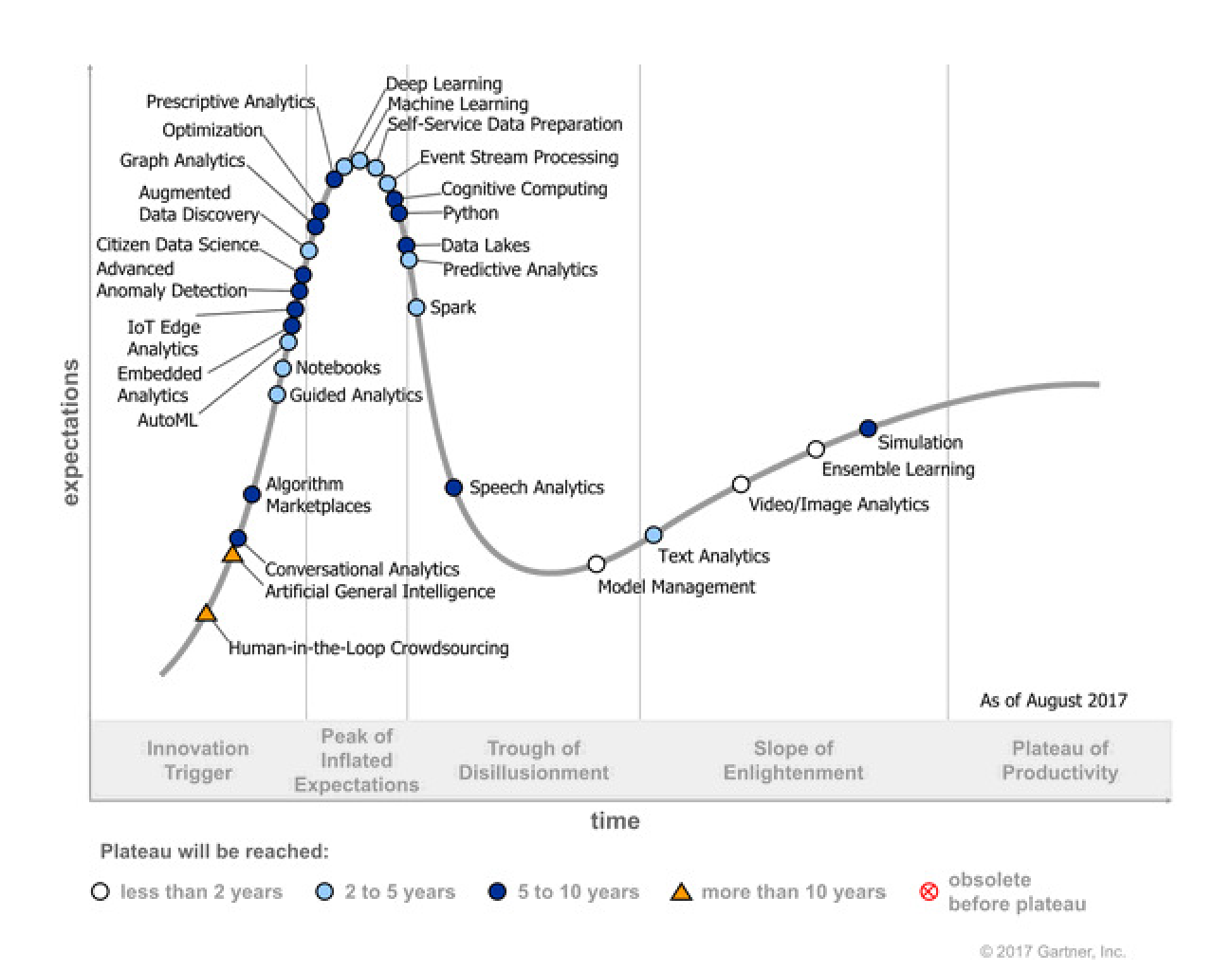 Machine Learning
Gartner Hype Cycle
Text Analytics
What machine learning can’t do … YET!
Think … infer … feel … create
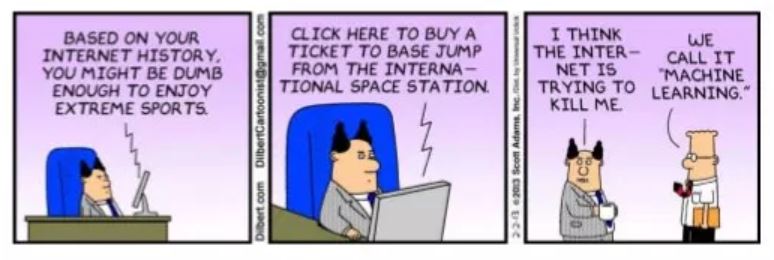